goFIT: 
Medium-Fi Prototyping
Team Fitlit
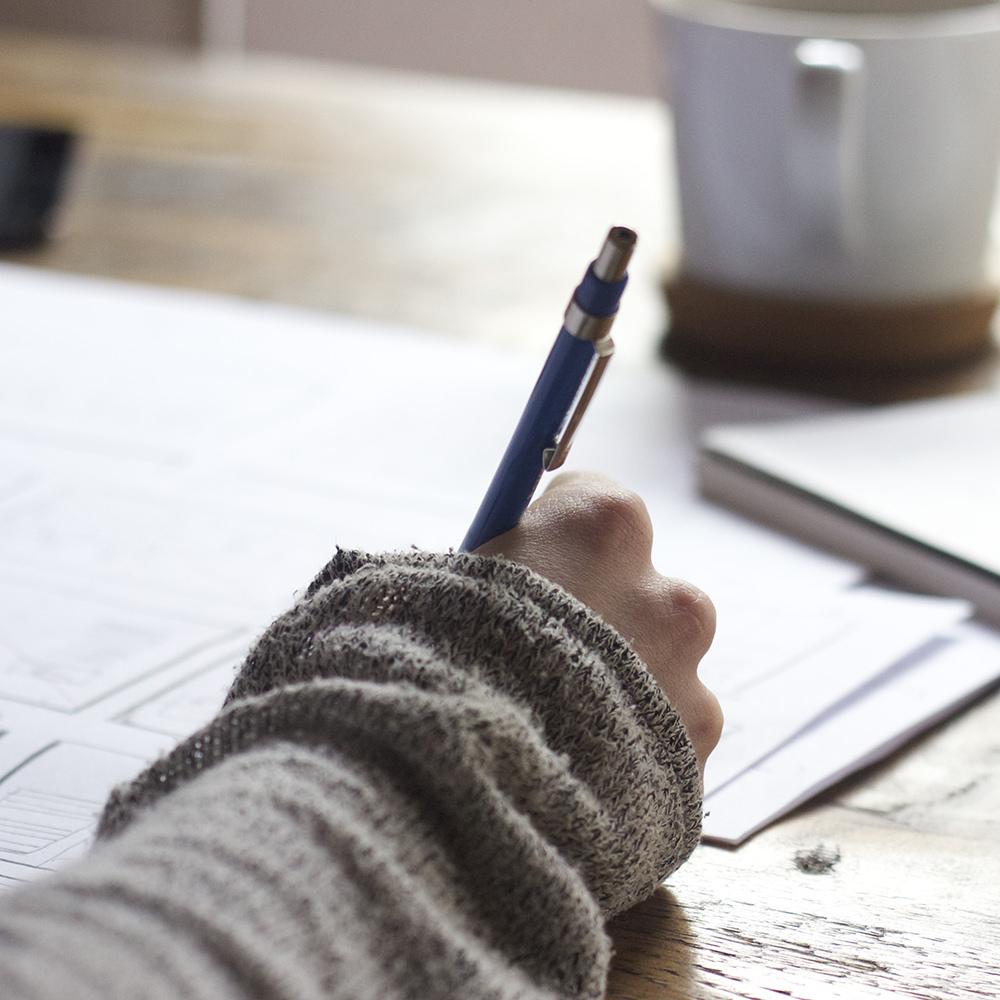 Christina Ramsey
Bryce Tham
Olivia Gregory
Denis Russu
Value Proposition
Inspiration to maintain a healthier lifestyle
Problem Overview
Although many people want to stay healthy, they rarely prioritize their health, saying they don’t have time, don’t want to wait for the long-term benefits, or prefer to do other, more social, activities.
Solution Overview
We want a product that offers meaningful social connection and immediate rewards when users meet fitness and nutrition goals.

This should motivate people to be more excited about maintaining a healthy lifestyle, demonstrating that the act itself - not the incentives - is worth prioritizing.
Representative Tasks
Create personal challenges
Invite friends to complete challenges with you
Log progress on fitness and nutrition goals
Create 
Personal 
Challenges
Medium
Easy for the user to create
Requires personal accountability
Important for our design
Creates personal motivation
Allows for goal tracking 
Provides reward - sense of accomplishment - when completed
Specified for testing purposes:
“Create a personal walking challenge for this week!”
Invite 
Friends to Complete Challenges
Complex
Should also be easy for the user to create
Comes with personal and social accountability/pressure to finish
Requires connecting with network of friends/physicians
Important for our design
Creates personal motivation - want to win
Tangible reward with real people when completed
Having a network allows physicians to check in with you and friends to keep you working towards your goals
Specified for testing purposes:
“Invite Christina to complete a swimming challenge for next week!”
Log 
Progress on Fitness and Nutrition 
Goals
Easy
Interviews say people hate doing this
Should be incredibly easy to complete or people won’t do it
Important for our design
Allows users to see long term benefits via personal history
Seeing short-term progress motivates regular activities and accomplishments
Good way for users to stay healthy - incremental progress doesn’t drastically change their lifestyles
Specified for testing purposes:
“Log that you went for a walk today!”
Revised Interface Design
3 major sketched UI revisions
Old/New UI comparisons
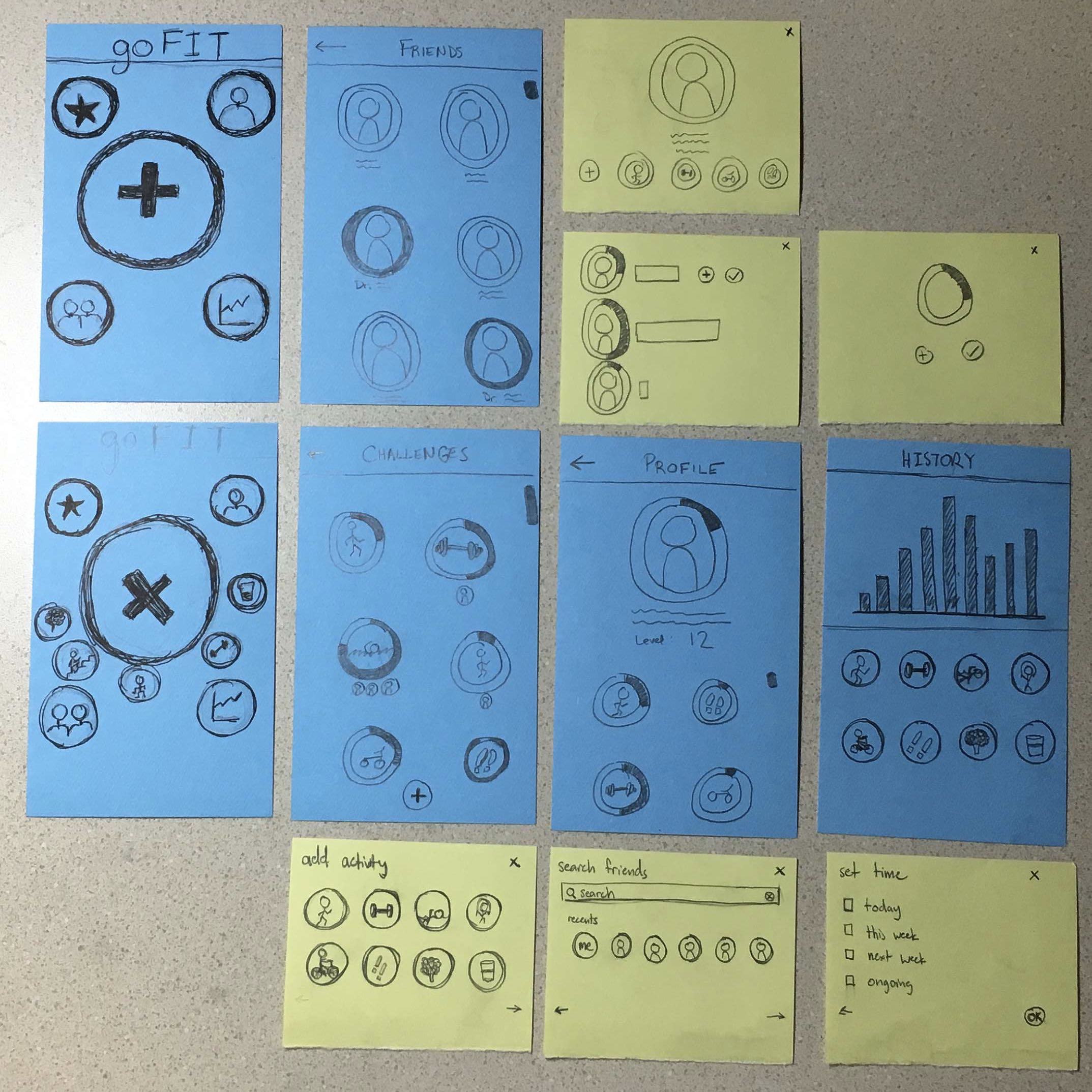 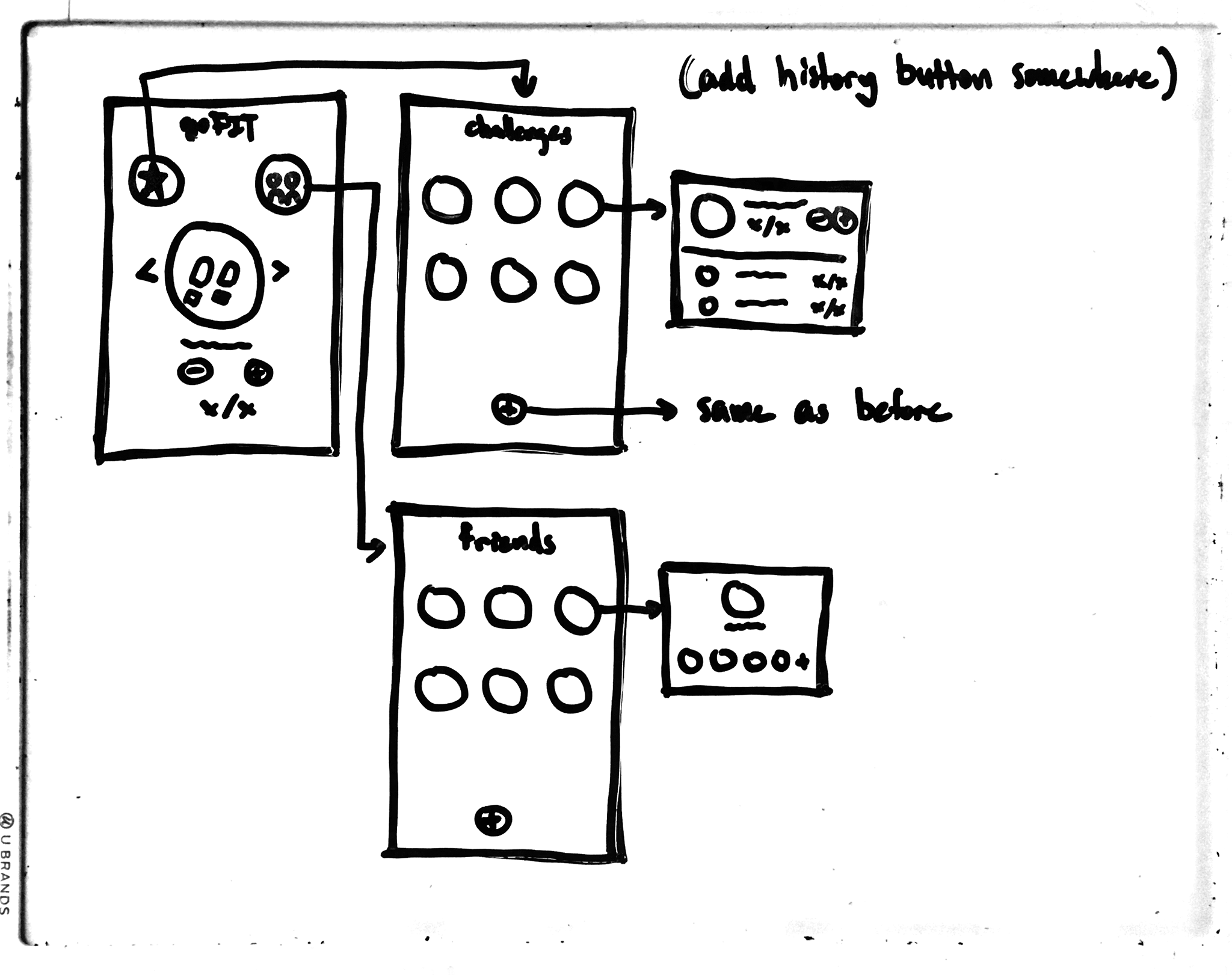 The “+” button on the original home screen confused every single one of our testers.

We fixed this by removing the button entirely.
Remove primary “+” button
Testers didn’t understand that they could access challenges by hitting the plus button.

We got rid of that button, but still wanted users to be able to quickly log progress.

We fixed this by adding scrollable challenges directly to the home screen.
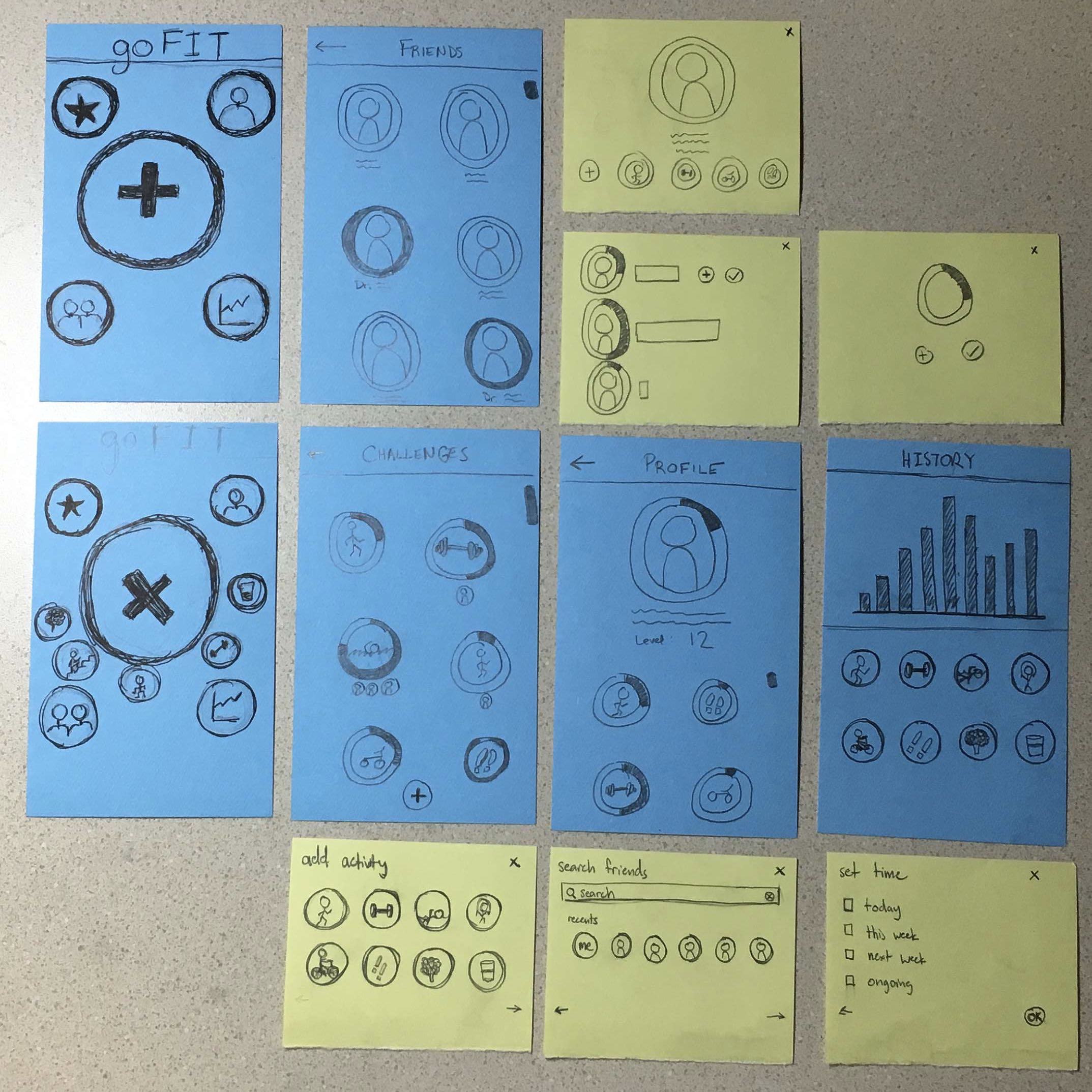 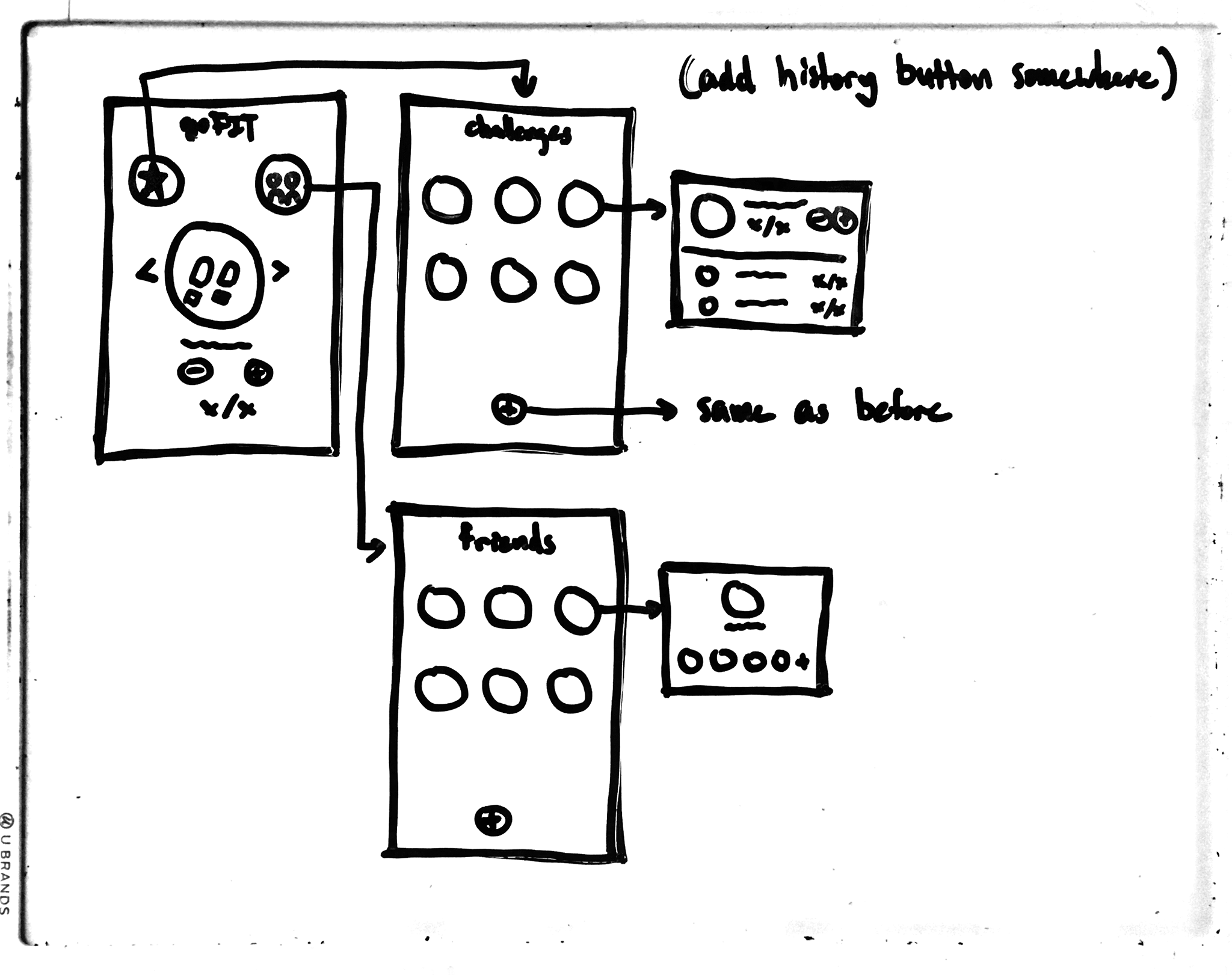 Add challenges to dashboard
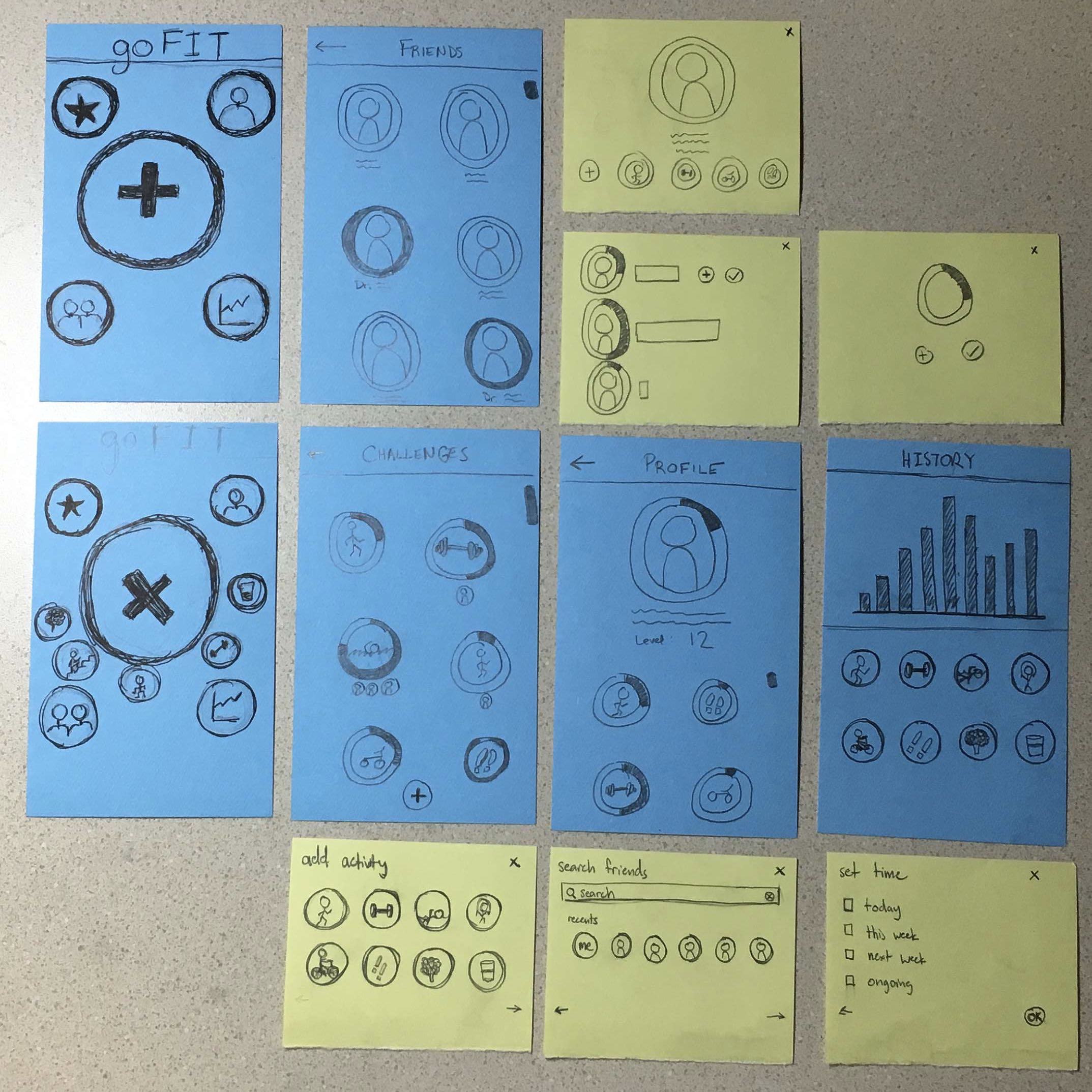 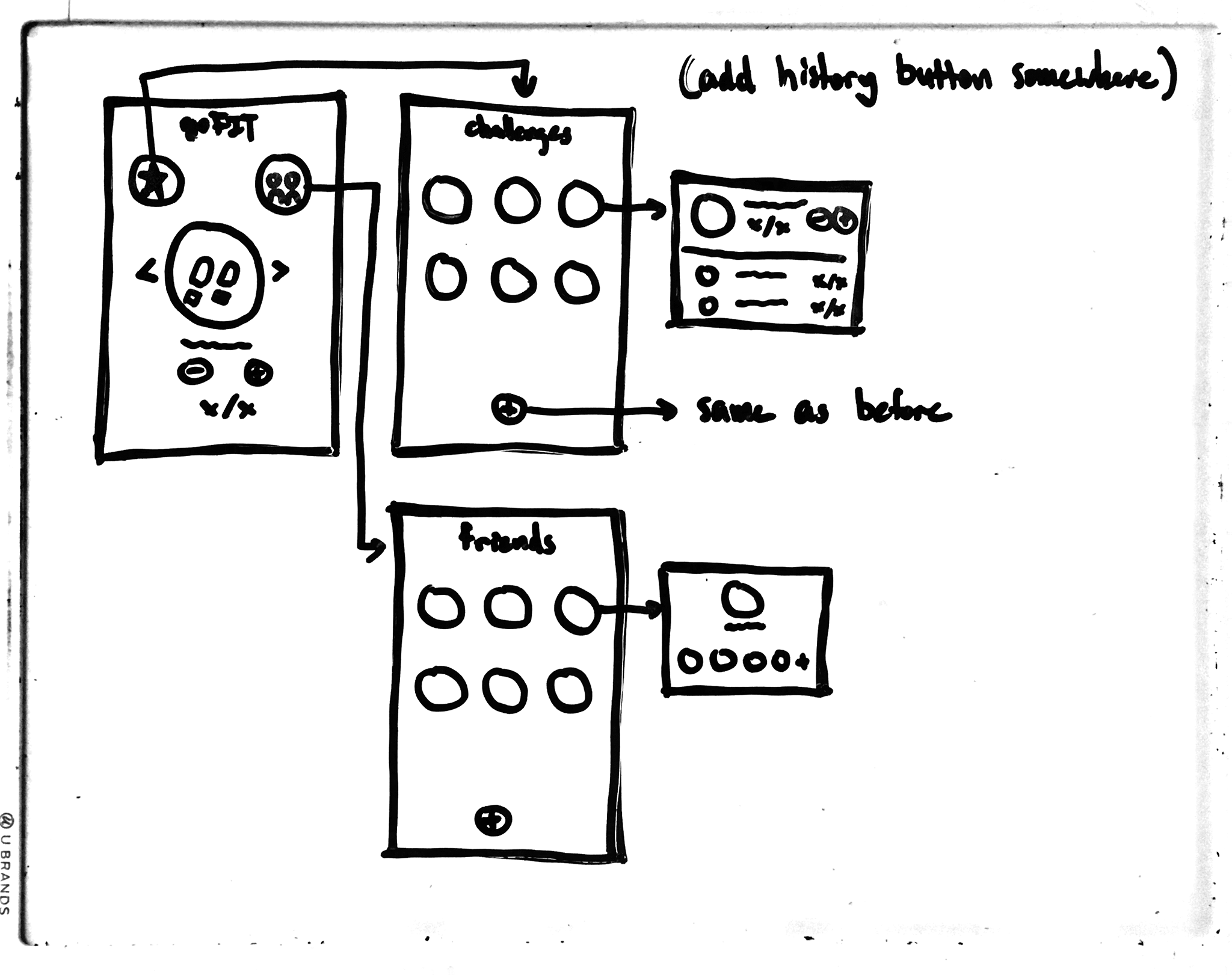 Users wanted a way to detract from progress, in case they accidentally logged progress or wanted to erase something that had been automatically logged.

We fixed this by changing the  progress log buttons from plus and check to minus and plus.
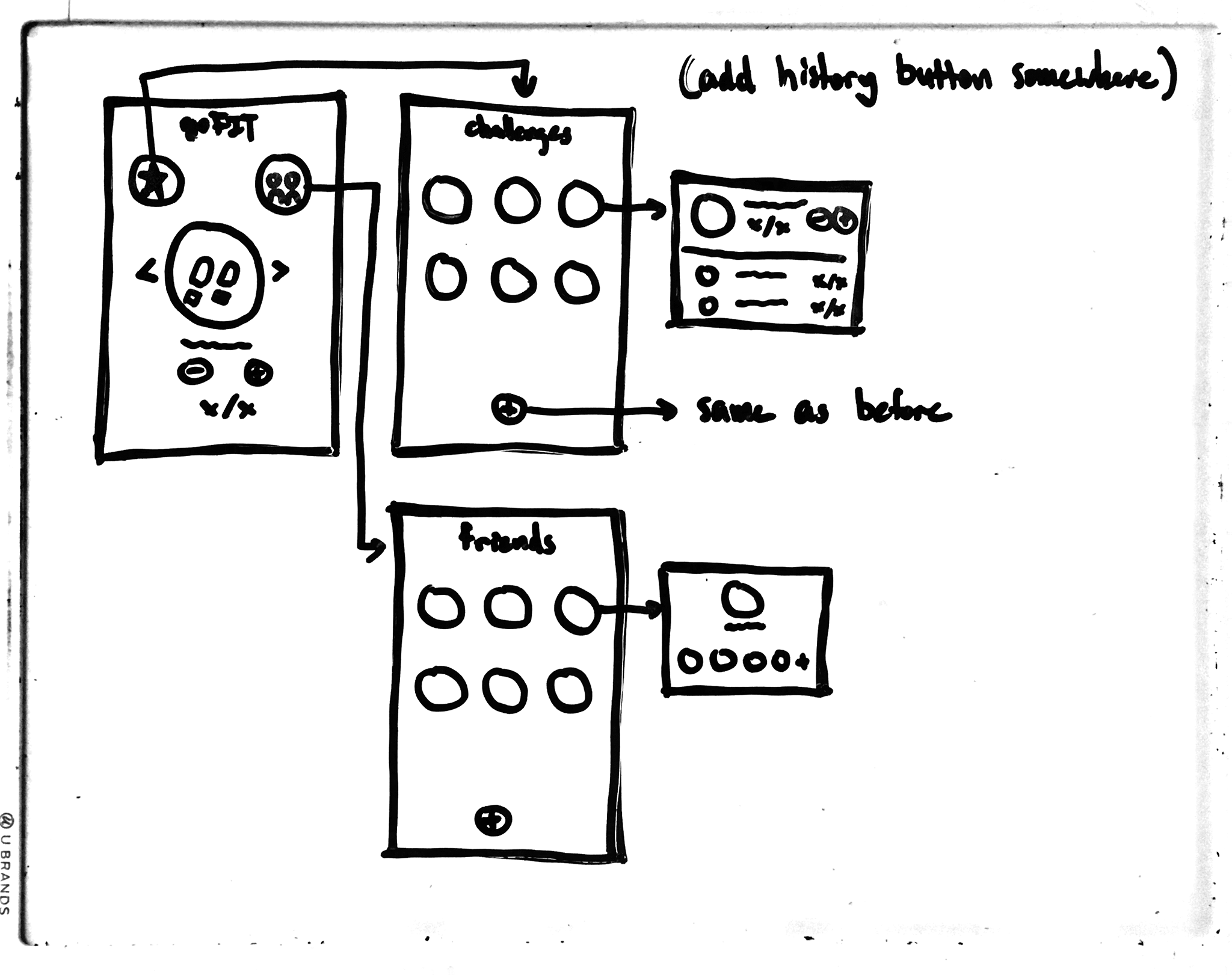 Add “-” button in progress tracking
Medium-Fi Prototype
Medium-Fi Storyboards
Interface and target platform
Prototype
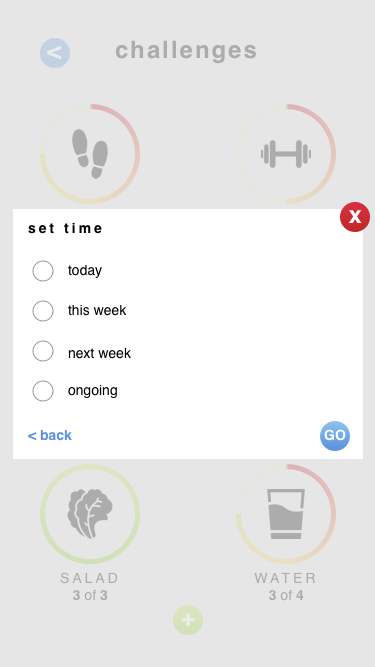 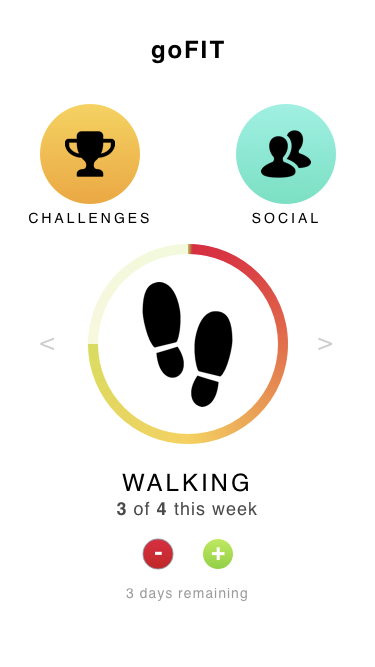 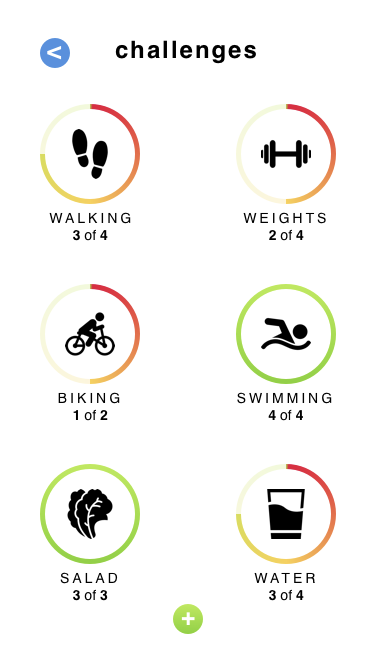 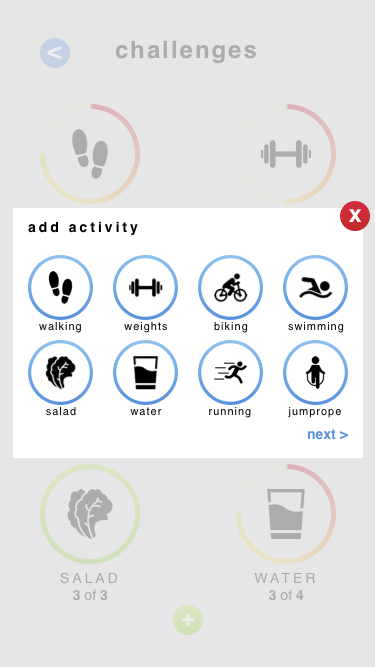 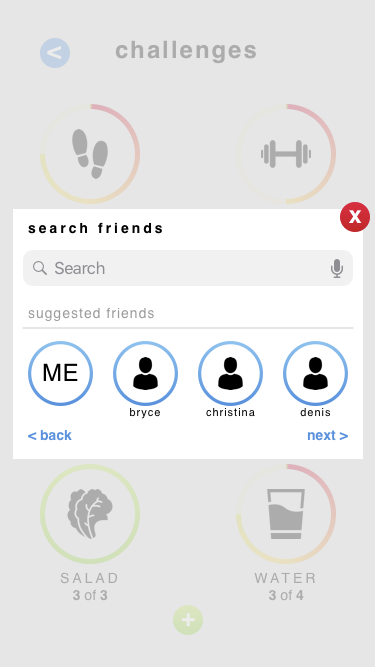 Create a personal running challenge for this week
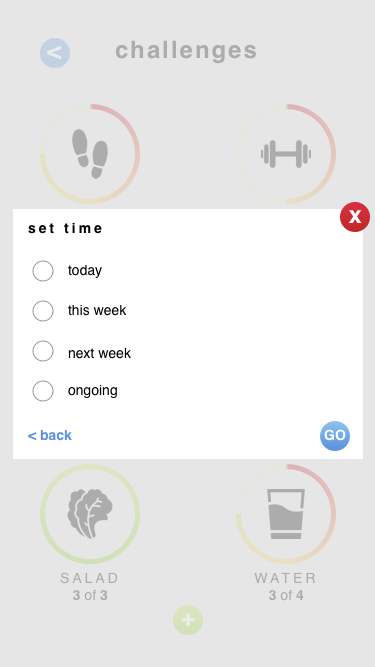 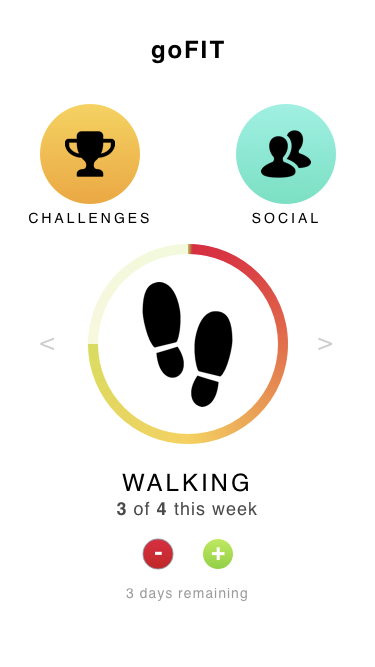 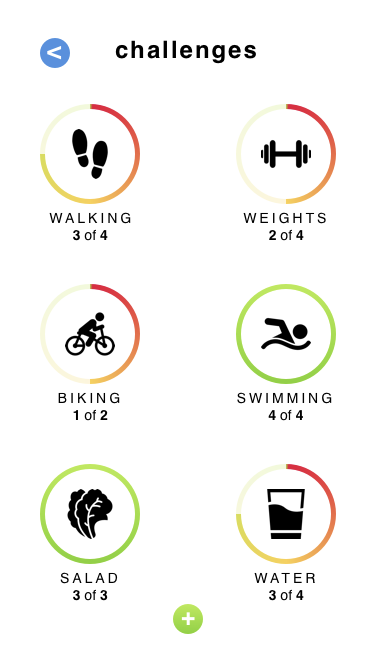 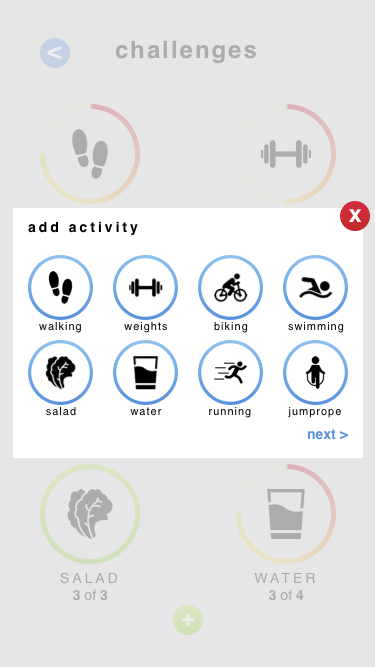 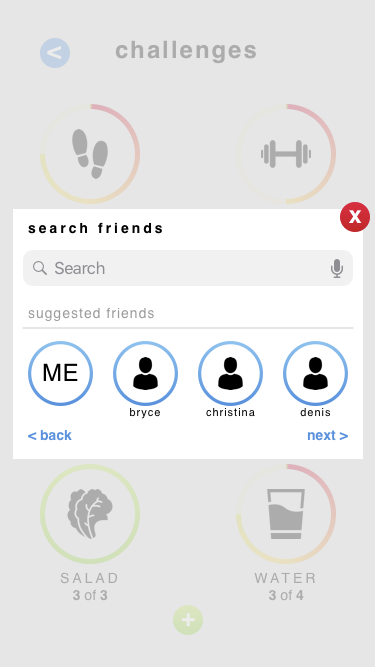 2a. Invite Christina to a    swimming challenge next week
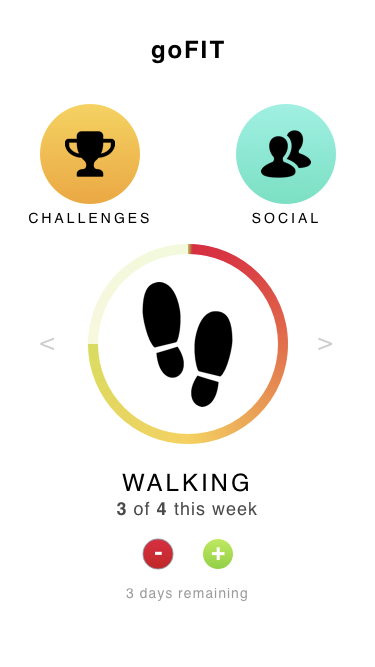 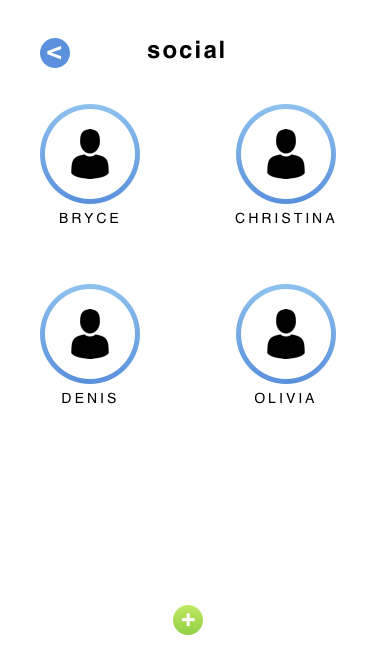 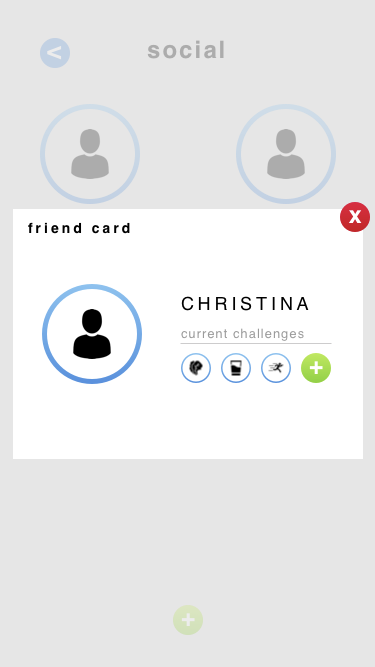 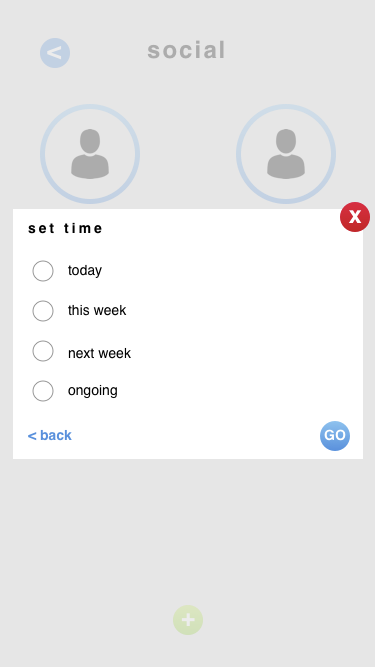 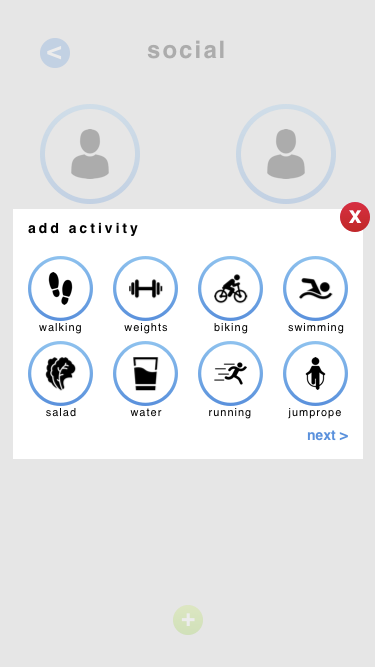 2b. Invite Christina to a    swimming challenge next week
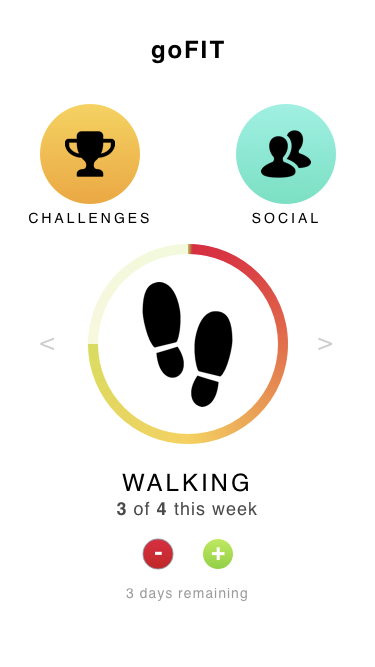 3a. Log progress on your     current walking challenge
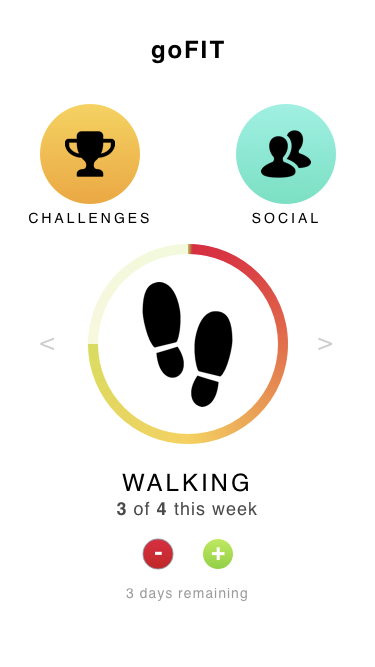 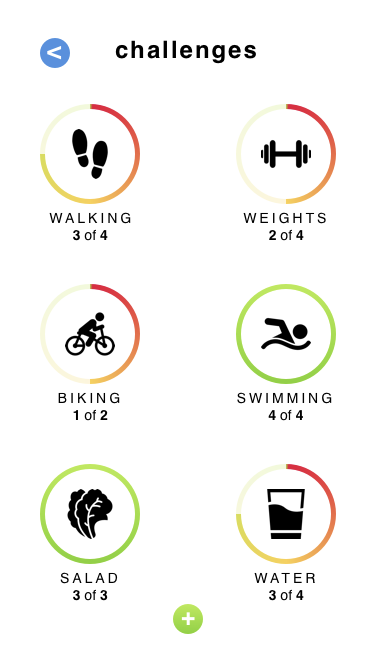 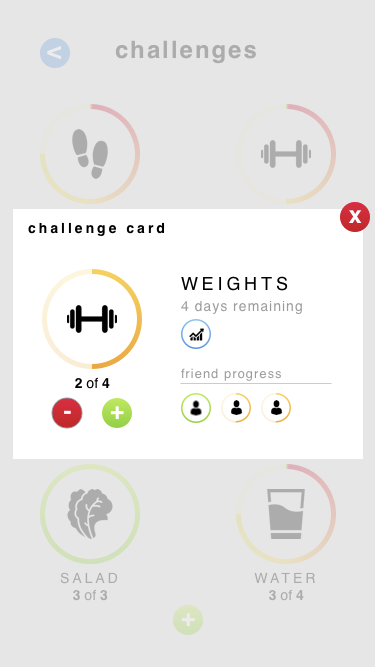 3b. Log progress on your     current weightlifting challenge
Interface and Target Platform
Mobile App

Because everyone carries their phone, even when they work out or go to the gym, a mobile app would be the simplest way of logging activities.

The phone’s sensors (primarily GPS) and input from other fitness apps can feed our data, meaning that goFIT can access other apps’ workout data and use that to populate users’ progress on challenges.
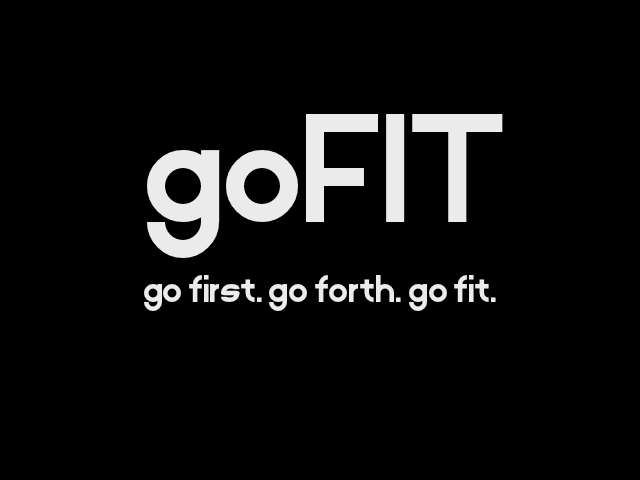 Prototype
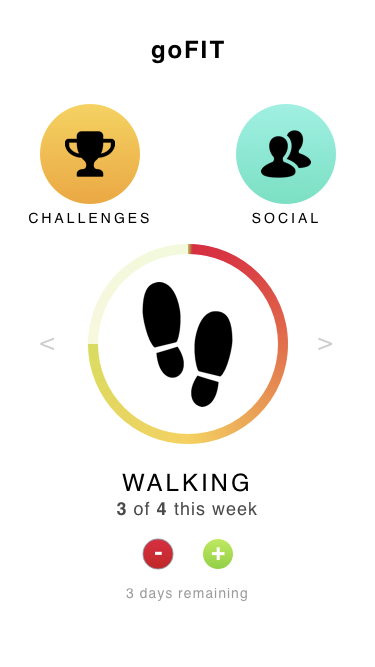 Tools
Tools used
Limitations/Tradeoffs
Wizard of Oz techniques
Sketch
Sketch
“The digital design toolkit”
Used for designing the screens themselves
Extremely helpful, worked very well
Each screen generated became a static image
InVision
InVision
“Design better products, faster”
Used for putting the screens into an interface that mimics a mobile app
Doesn’t allow the full range of motions a user would have with their phone (swiping)
No information stored in memory: each screen transition is hard coded, so an update in part of the app doesn’t update other pages
Tradeoffs: Limitations of Current Prototype
Due to time constraints, full functionality was not implemented.
Not every button has a transition/screen
We implemented enough screens to demonstrate functionality, as most of our screen flows are representative of what is missing
Because we focused primarily on tasks/uses, we:
Did not create a full user profile
Did not create a screen for personal progress and history
Wizard of Oz/ Hard Coding
We currently have no users, so we hard coded the following information:
Challenges
Challenge progress
Friends
Friend profiles
Specific screen transitions have taken the place of storing actual data and memory
For example, if a progress bar changes, it is because we have taken the tester to a new screen instead of updating the information behind the screen
Thanks!
Credits
Special thanks to all the people who made and released these awesome resources for free:
Presentation template by SlidesCarnival